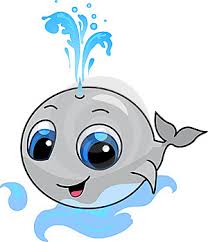 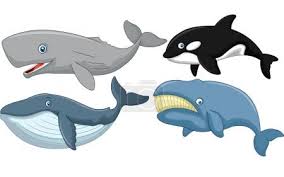 Ryby-vlastiveda pre 4.roč
Vypracovala: Mgr. Mihaliková Anna
 Spojená škola Ul. J. Kollára 3 Nové Mesto nad Váhom
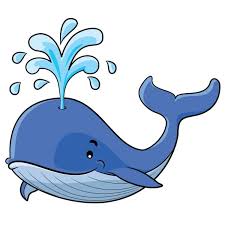 Ryby žijú vo vode. Liahnu sa z vajíčok, ktoré sa volajú ikry.
Vajíčko sa premení na larvu a z nej sa vyvinie ryba
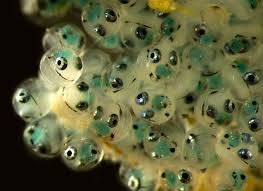 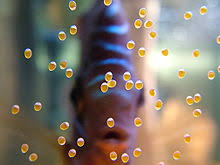 Telo rýb sa skladá z troch častí : hlava, trup, chvost.Pohyb im umožňujú plutvy. Dýchajú žiabrami. Telo rýb pokrývajú šupiny.
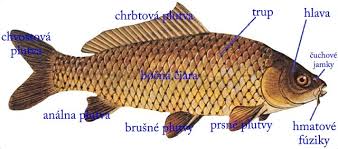 Niektoré žijú v sladkých vodách- potokoch,riekach,rybníkoch.
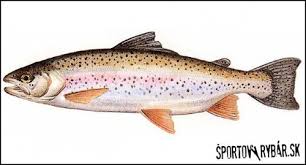 Pstruh


Kapor


šťuka
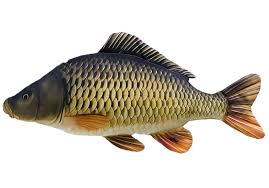 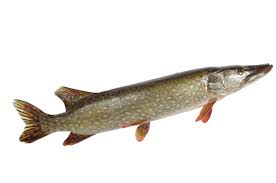 Iné žijú v slaných vodách -moriach
Delfín


Veľryba
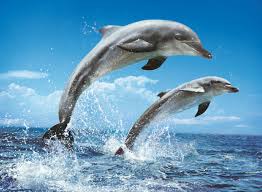 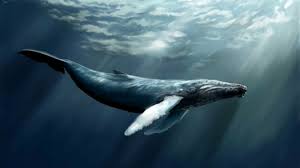 Obávaný Žralok
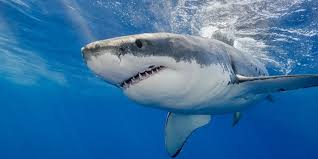 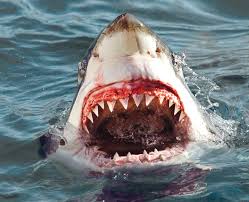 Niektoré sa živia rastlinnou potravou-trávy, korienky.
Kapor
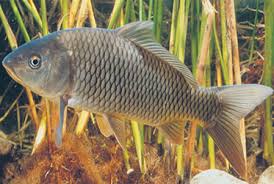 Niektoré sa živia živočíšnou potravou-larvy, mušky,ikry, alebo malé rybky.
Sumec
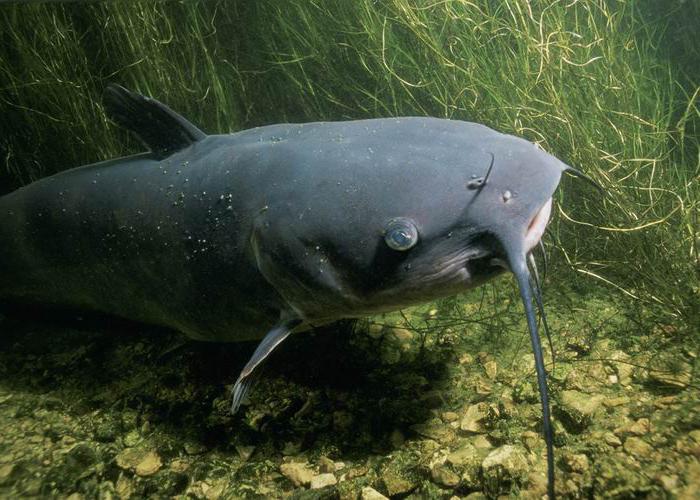 Správne priraď slovo s obrázkom
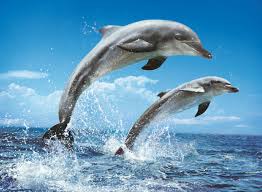 Kapor


Delfín


žralok
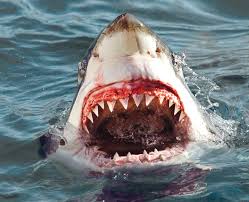 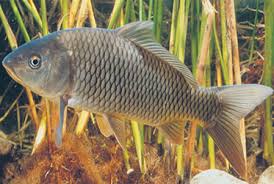 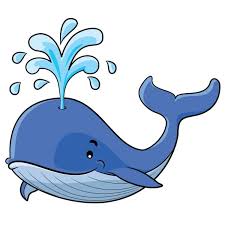 Nakresli si veľrybu
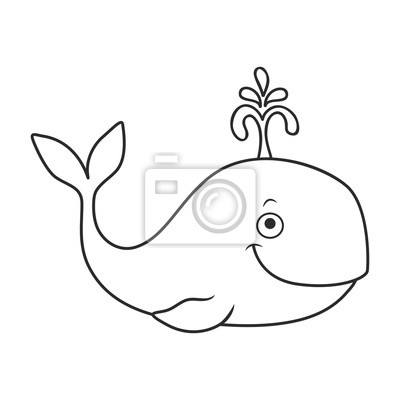